Interreg Europe support
Erika Fulgenzi
Policy Officer | Interreg Europe JS
e.fulgenzi@interregeurope.eu
dateevent name in town
Summary
Partner search
Project idea database
Programme feedback
Application Pack
Events
Partner search
Interreg Europe community
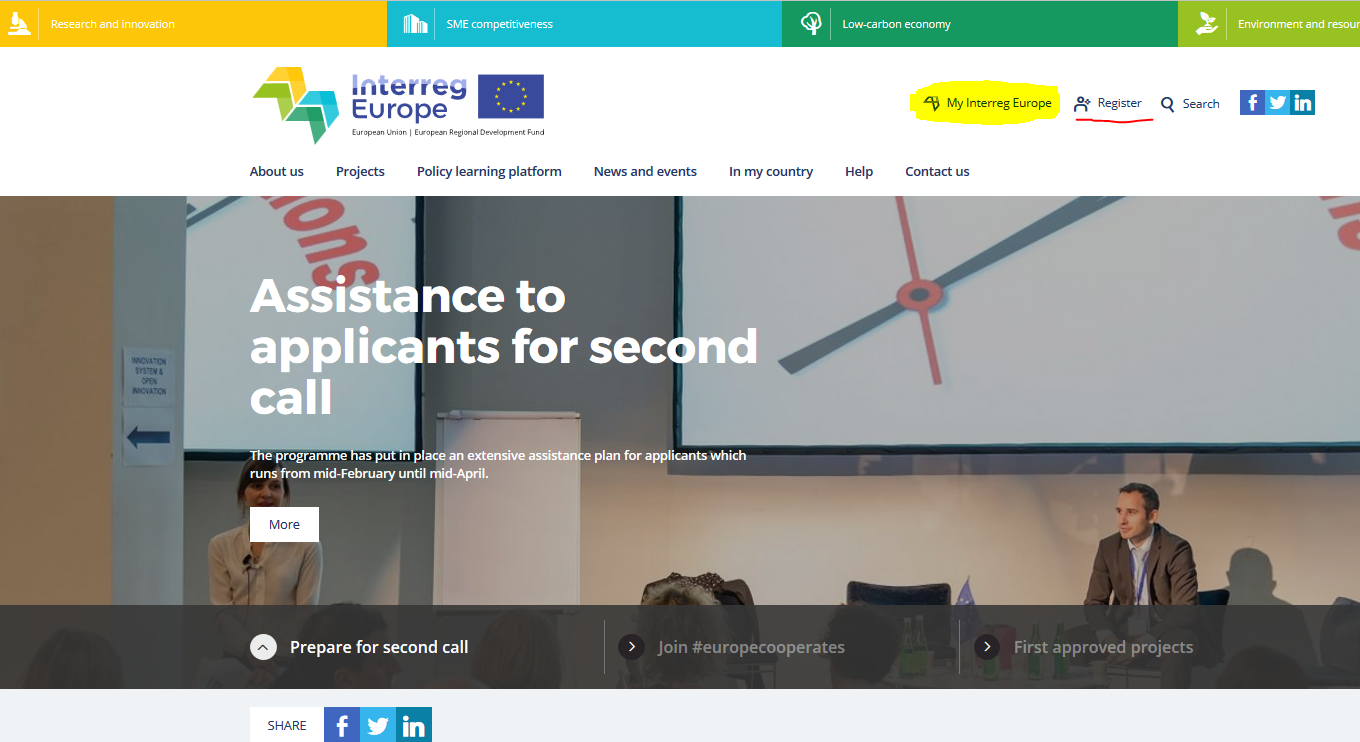 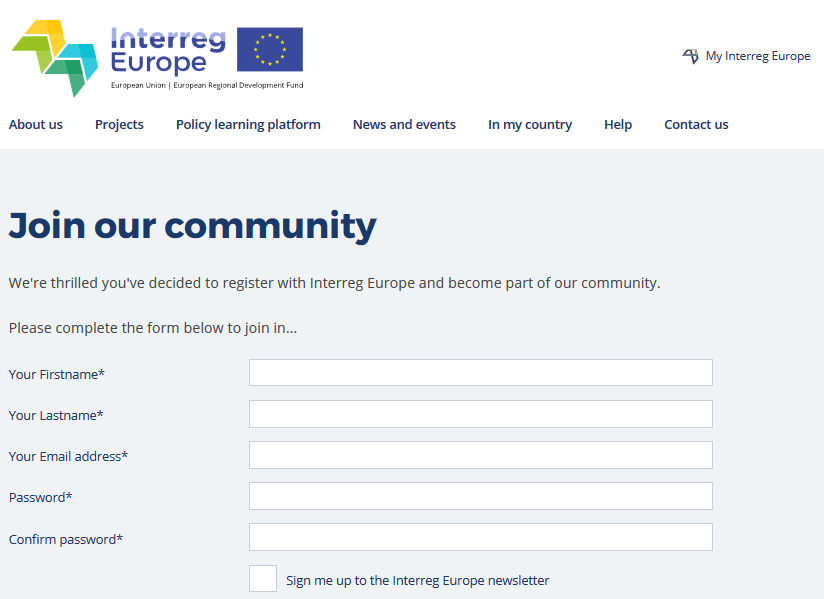 Interreg Europe community
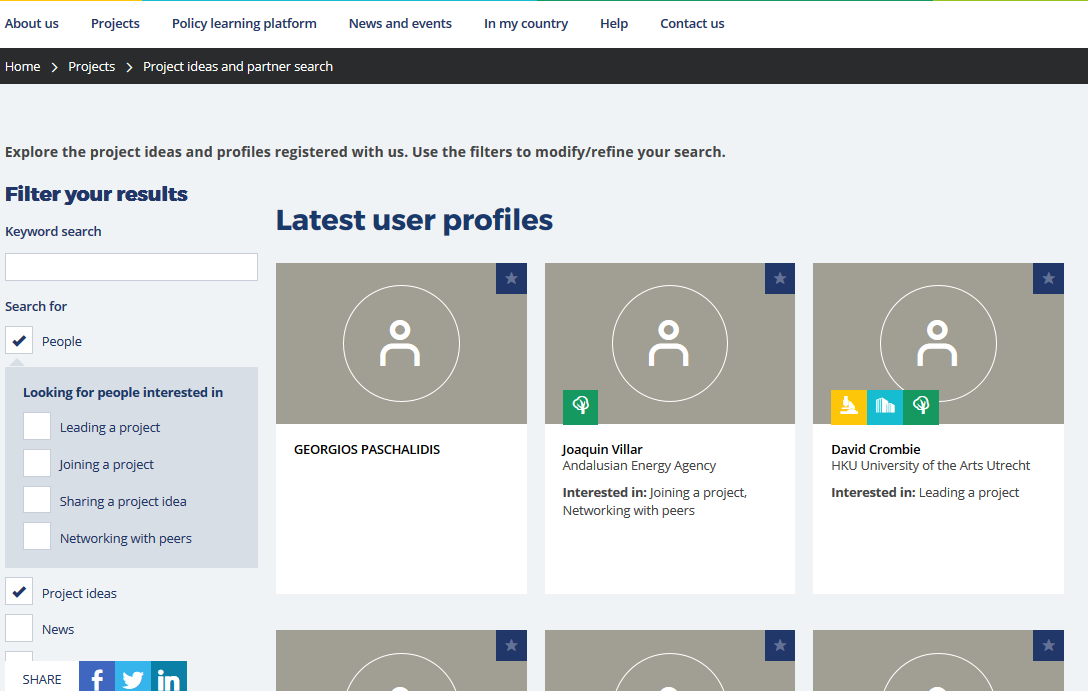 Project idea database
Check published ideas
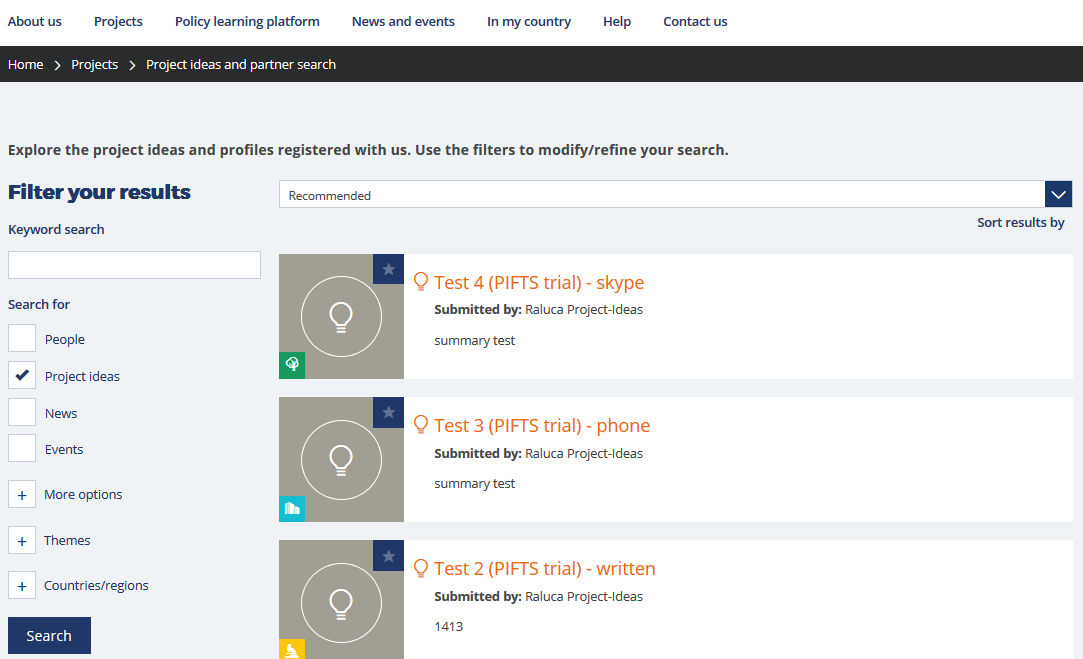 Check approved projects
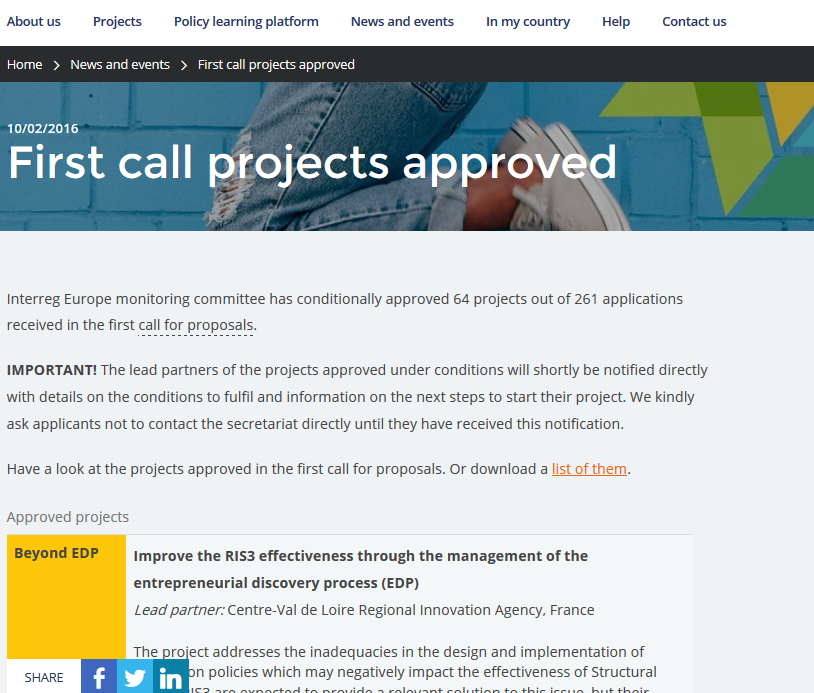 Submit a project idea
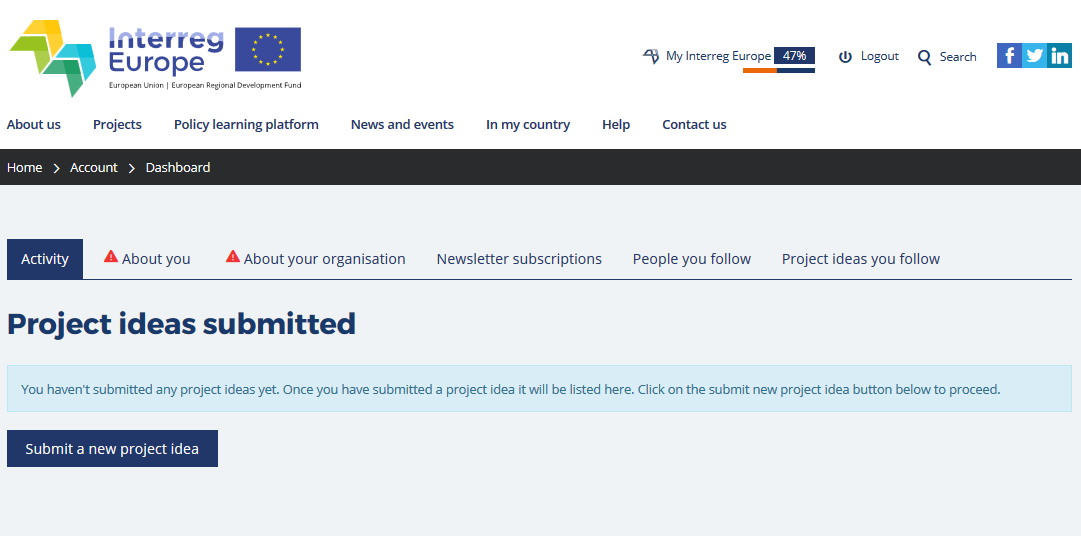 Programme feedback
Weekly Q&A sessions
Regular live talk with potential applicants
Starting Friday 4 March
Always from 10-11am
4, 11, 18 March
1, 8, 22, 29 April
6 May
Questions gathered via registration & on the spot
Answered during a live webinar on Fridays

https://attendee.gotowebinar.com/rt/1913615698606971906
Send idea for feedback
Publish your idea
Log into My Interreg Europe
Submit your project idea
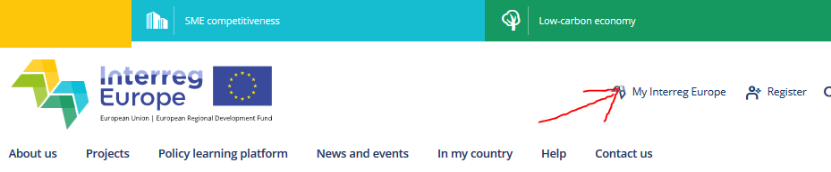 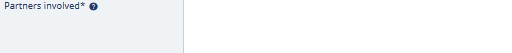 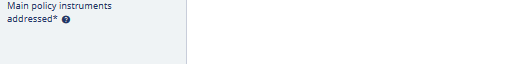 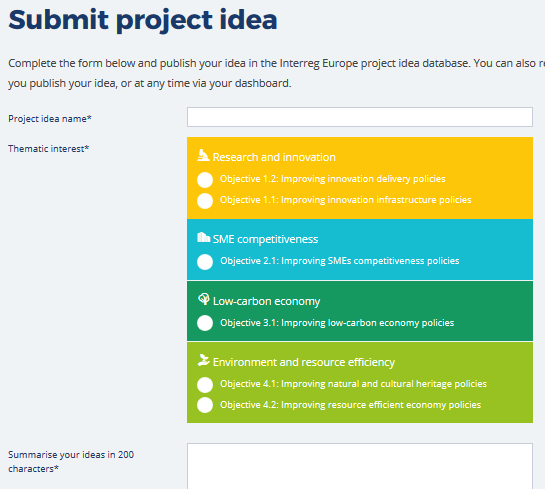 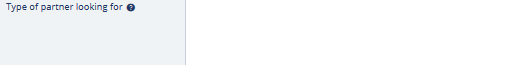 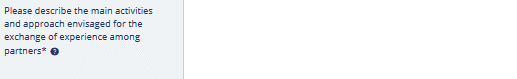 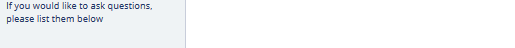 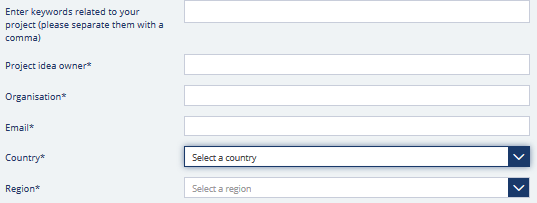 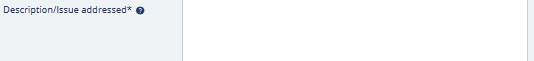 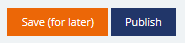 Assess the idea yourself
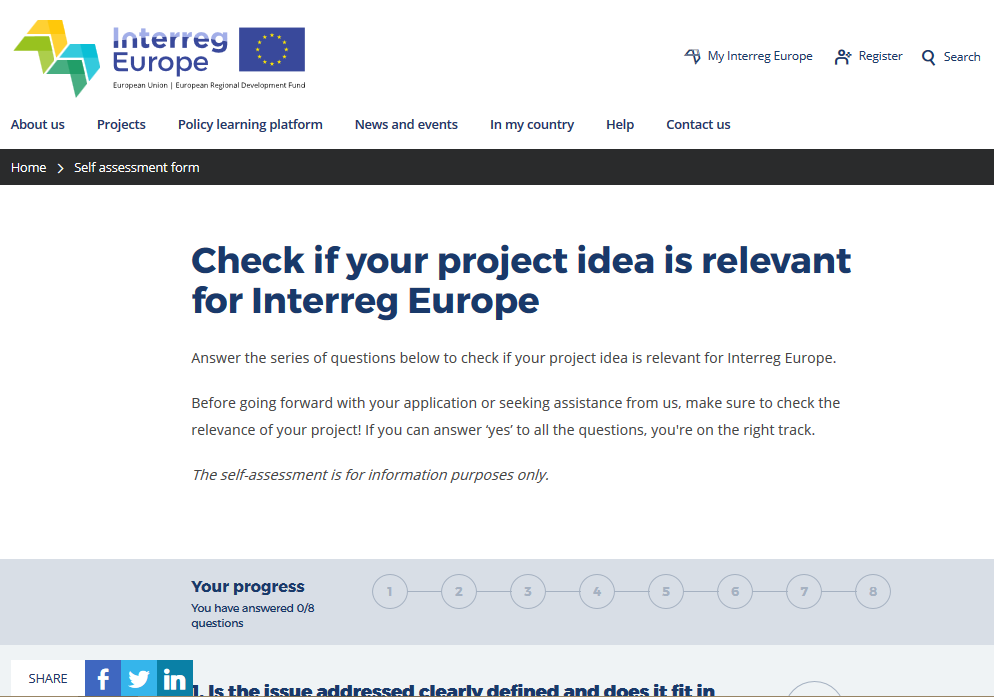 Send it for feedback
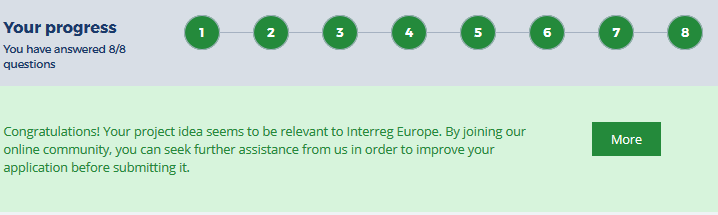 If green, submit your idea for our feedback
Written
Oral (phone/ Skype)
Face-to-face at national event 
check for events at: www.interregeurope.eu/in-my-country/
Note! Conditions apply
No feedback during first call
No full assessment on project proposal done
Application pack
Available online
http://www.interregeurope.eu/projects/apply-for-funding/
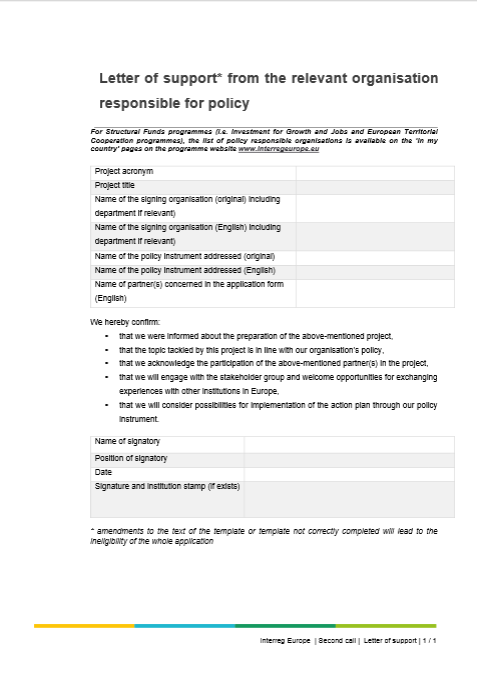 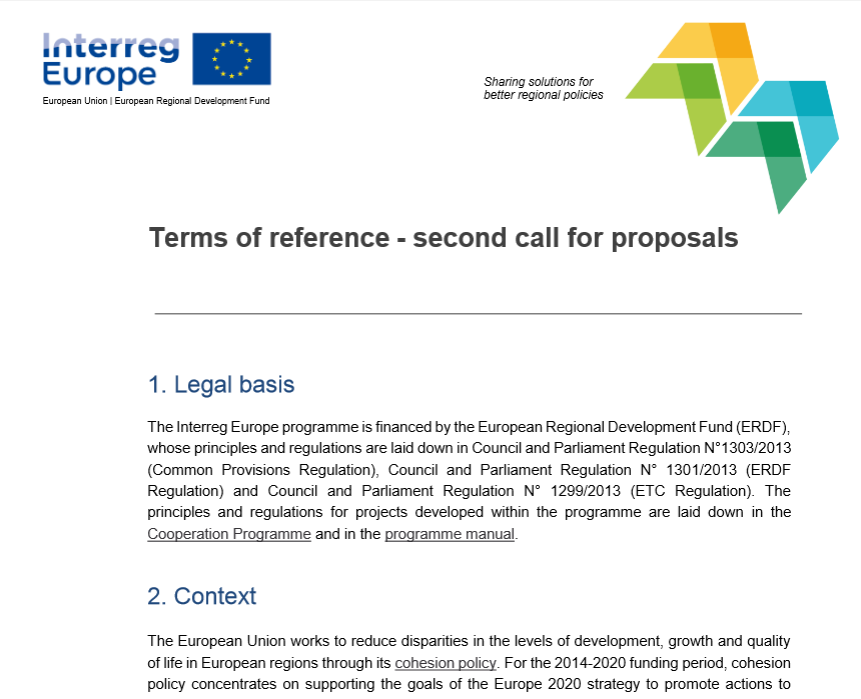 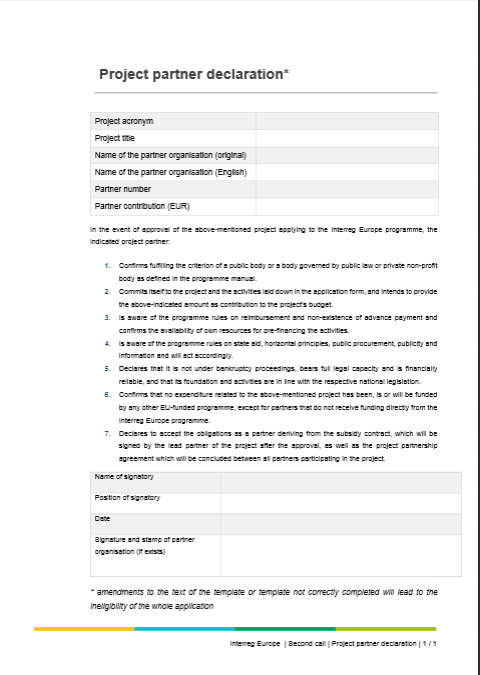 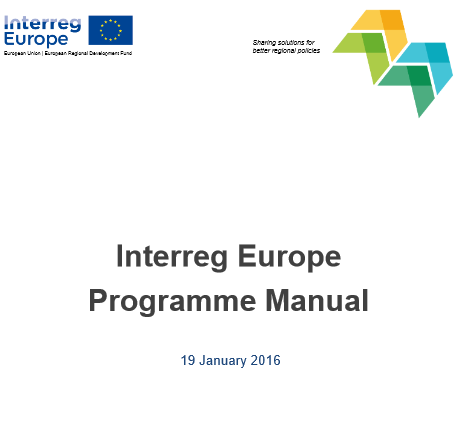 events
Lead applicant workshop
Live in Rotterdam – 23 March
For those not present in Rotterdam / or as a revision
Register at: www.interregeurope.eu/projects/project-assistance/ 
Webinar week – 12-15 April, 10-11 am
Pre-recorded content from workshop & live Q&A
Designing project methodology: 12 April
Building relevant partnerships: 13 April
Managing budget and finances: 14 April
Planning a project communication strategy: 15 April
Thank you!
Questions welcome